Бюджет для граждан
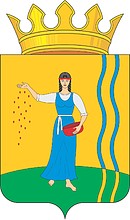 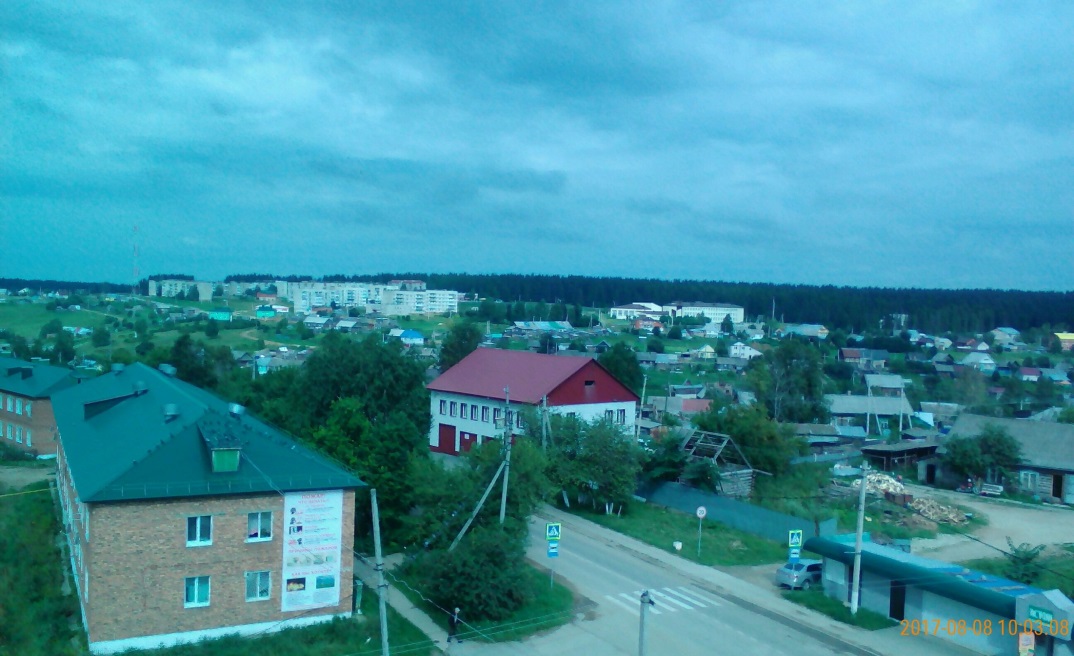 1
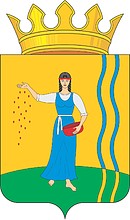 СОДЕРЖАНИЕ
1. Вводная часть и 
общие характеристики бюджета

2. Доходы бюджета 
Сарсинского городского поселения

3. Расходы бюджета 
Сарсинского городского поселения
2
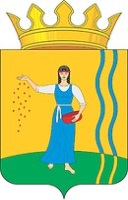 Что такое                   «Бюджет для граждан»
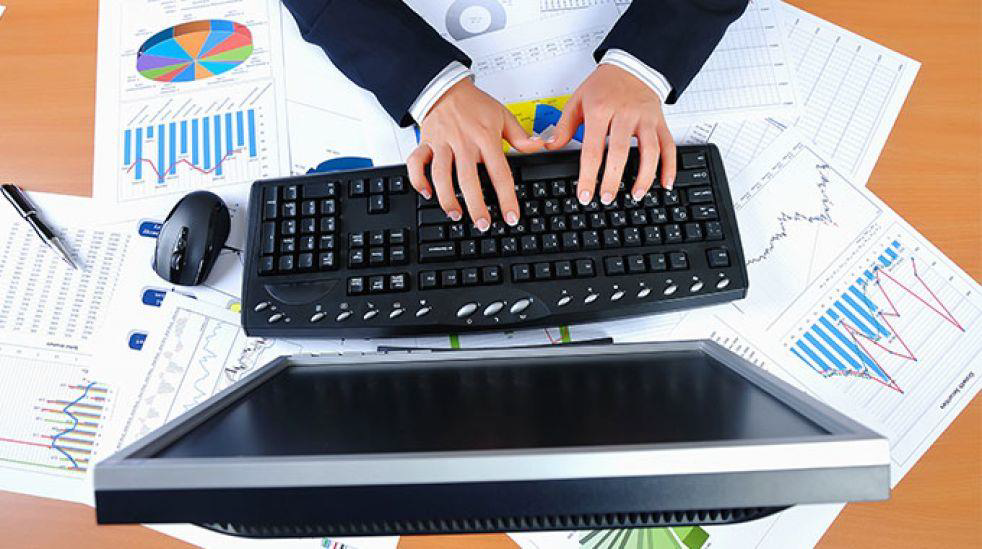 «Бюджет для граждан» - это информационный сборник, основная цель которого – познакомить население нашего поселения с основными понятиями, используемыми в бюджетном процессе, процедурой формирования бюджета поселения, с целями и задачами бюджетной политики а также основными характеристиками и направлениями расходов бюджета на 2019 год и на плановый период 2020 и 2021 годов». 
«Бюджет для граждан» нацелен  на получение обратной связи для граждан, которым интересны современные проблемы муниципальных финансов в Сарсинском городском поселении.
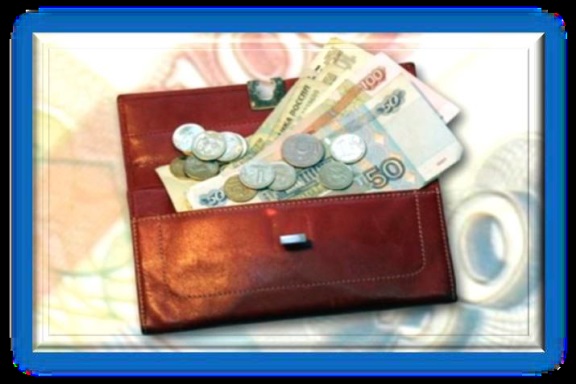 3
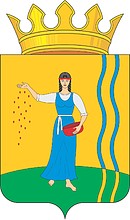 Структура бюджетной системы
 Российской Федерации
Федеральный бюджет
Бюджеты государственных внебюджетных фондов Российской Федерации
Бюджеты городских округов
Бюджетная система Российской Федерации
Бюджеты субъектов Российской Федерации
Бюджеты муниципальных районов
Бюджеты территориальных государственных внебюджетных фондов
Бюджеты городских и сельских поселений
Местные бюджеты
4
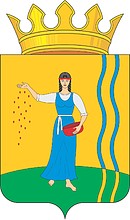 Бюджетная терминология
Бюджет – это план доходов и расходов на определенный период
Расходы                                это выплачиваемые денежные средства (социальные выплаты населению, содержание муниципальных учреждений, образования, культуры и другие)
Доходы                                  это поступившие в бюджет денежные средства (налоги юридических и физических лиц, административные платежи и сборы безвозмездные поступления
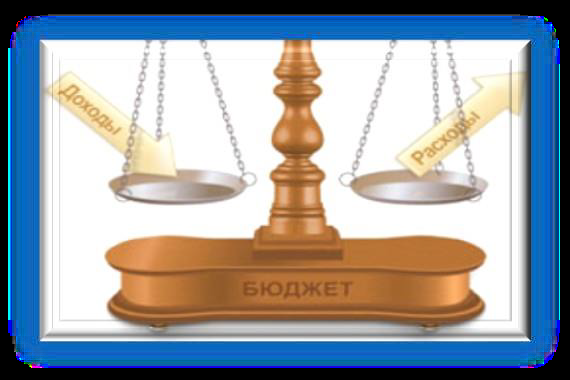 Сбалансированность бюджета по доходам и расходам -
основополагающее требование, предъявляемое к органам,
составляющим и утверждающим бюджет
5
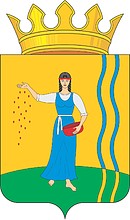 Если расходная
часть бюджета
превышает
доходную, то
бюджет
формируется с
ДЕФИЦИТОМ
Превышение доходов
над расходами
образует
положительный
остаток бюджета ПРОФИЦИТ
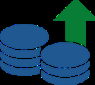 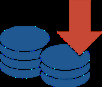 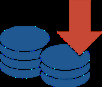 Расходы
Доходы
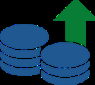 Расходы
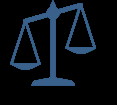 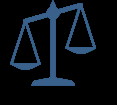 Доходы
Для   того,   чтобы   при   наличии    дефицита 
бюджета   все   принятые     властью обязательства 
перед обществом  были исполнены
надлежащим образом,  изыскиваются  источники
финансирования дефицита бюджета.
6
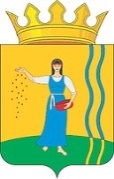 Основные этапы бюджетного процесса
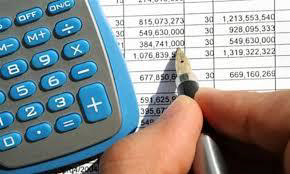 Составление проекта бюджета
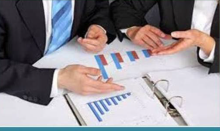 Рассмотрение и утверждение бюджета
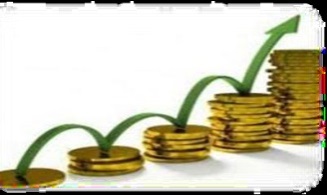 Исполнение бюджета
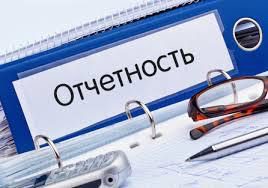 Составление, внешняя проверка, рассмотрение и утверждение, бюджетной отчетности
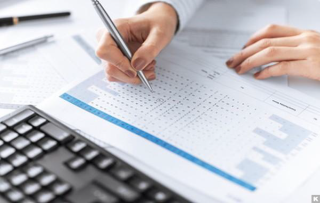 Осуществление муниципального финансового контроля
7
НА ЧЕМ ОСНОВЫВАЕТСЯ ПРОЕКТ БЮДЖЕТА?
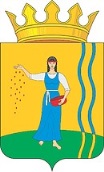 Проект бюджета Сарсинского городского поселения составляется ежегодно на три года и основывается на:
Положениях послания Президента РФ Федеральному собранию РФ, определяющих бюджетную политику
Прогнозе социально-экономического развития 
Сарсинского городского поселения
Основных направлениях бюджетной и налоговой политики
 Сарсинского городского поселения
Муниципальных программах Сарсинского городского поселения
8
Структура расходов бюджета Сарсинского городского поселения на 2018 год по основным направлениям развития
Совершенствование муниципального управления Сарсинском городском поселении Октябрьского муниципального района Пермского края.
2.   Защита населения и территории от чрезвычайных ситуаций, гражданская оборона и обеспечение пожарной безопасности в Сарсинском городском поселении Октябрьского муниципального района Пермского края..
3.  Комплексное развитие систем жизнеобеспечения в Сарсинском городском поселении Октябрьского муниципального района Пермского края.
4. Развитие сферы культуры, молодежной политики, спорта и физической культуры в Сарсинском городском поселении Октябрьского муниципального района Пермского края.
5. Социальная поддержка граждан в Сарсинском городском поселении Октябрьского муниципального района Пермского края.
6. Управление земельными ресурсами и имуществом в Сарсинском городском поселении Октябрьского муниципального района Пермского края.
7. Формирование современной городской среды в Сарсинском городском поселении Октябрьского муниципального района Пермского края на 2018-2022 годы.
9
Доходы Сарсинского городского поселения
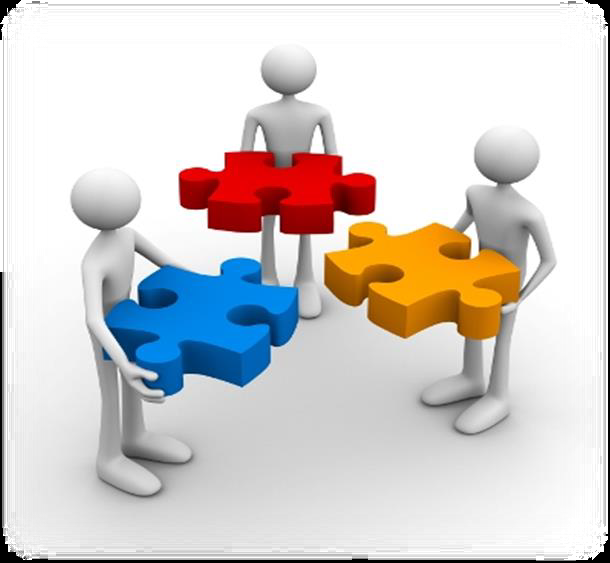 Доходы бюджета – безвозмездные и безвозвратные поступления денежных средств в бюджет
Неналоговые

Это доходы от продажи и использования государственного имущества, штрафы за нарушение законодательства и прочие
Налоговые

Это поступления от уплаты гражданами и организациями налогов и сборов, предусмотренных налоговым законодательством
Безвозмездные поступления

Средства, поступающие из других бюджетов (межбюджетные трансферты), безвозмездные поступления от граждан и юридических лиц
(ст. 41 Бюджетного кодекса РФ)
10
Распределение доходов  Сарсинского городского поселения на 2019 год и плановый период 2020 и 2021 годов
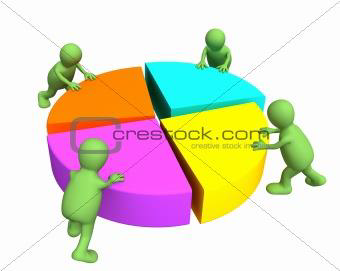 11
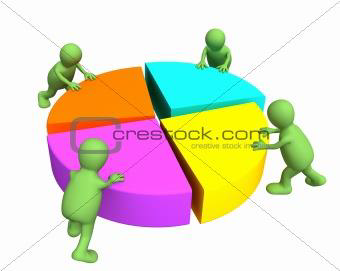 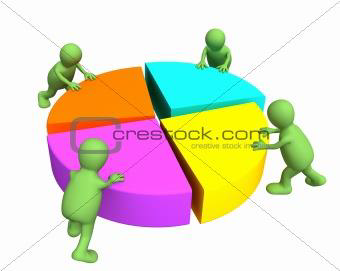 Распределение доходов  Сарсинского городского поселения на 2019 год и плановый период 2020 и 2021 годов
12
Распределение доходов  Сарсинского городского поселения на 2019 год и плановый период 2020 и 2021 годов
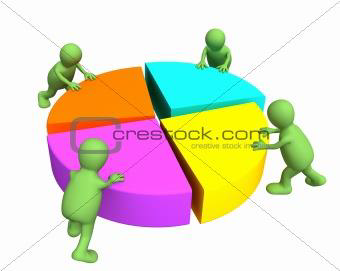 13
Основные налоговые доходы бюджета поселения
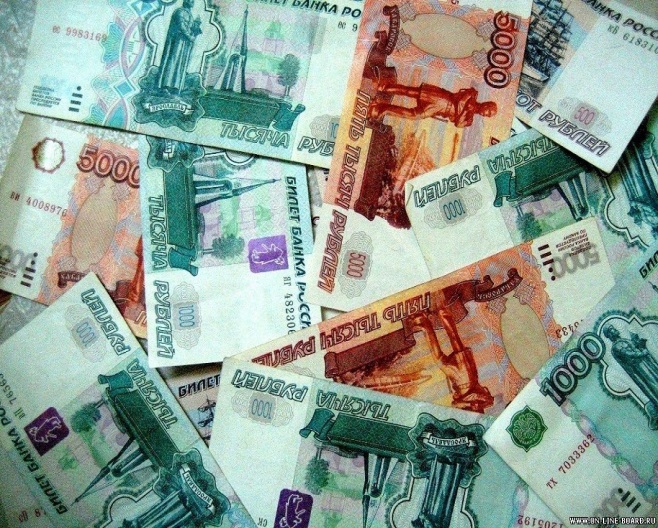 Налог на доходы физических лиц
2019г. – 1 800,0 тыс. руб.
2020г. – 1 911,0 тыс. руб.
2021г. – 2 008,0 тыс. руб.
Транспортный налог
2019г. – 1 632,0 тыс. руб.
2020г. – 1 685,0 тыс. руб.
2021г. – 1 747,0 тыс. руб.
Земельный налог 
2019г. – 1 217,0 тыс. руб. 2020г. – 1 262,0 тыс. руб.
2021г. – 1 290,0 тыс. руб.
Акцизы на нефтепродукты

2019г. – 938,7 тыс. руб.
2020г. – 962,5 тыс. руб.
2021г. – 967,6 тыс. руб.
Налог на имущество физических лиц
2019г. – 820,0 тыс. руб.
2020г. – 851,0 тыс. руб.
2021г. – 870,0 тыс. руб.
14
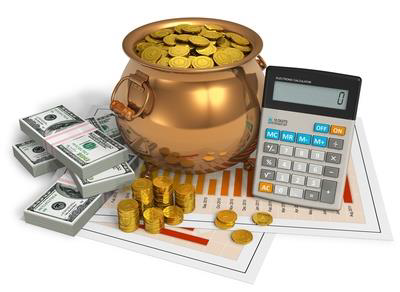 Основные неналоговые доходы бюджета поселения
Доходы от сдачи в аренду имущества
2019г. – 80,0 тыс. руб.
2020г. – 80,0 тыс. руб.
2021г. – 80,0 тыс. руб.
Доходы от аренды земельных участков
2019г. – 1 858,0 тыс. руб.
2020г. – 1 920,0 тыс. руб.
2021г. – 2 045,0 тыс. руб.
Неналоговые доходы всего:
2019г. – 2 563,5 тыс. руб.
2020г. - 2 625,0 тыс.руб.
2021г.  - 2 750,0 тыс. руб.
Плата по соглашениям об установлении сервитута в отношении земельных участках
2019г. – 275,5 тыс. руб.
2020г. – 275,0 тыс. руб.
2021г. – 275,0 тыс. руб.
Доходы от продажи земельных участков
2019г. – 350,0 тыс. руб.
2020г. – 350,0 тыс. руб.
2021г. – 350,0 тыс. руб.
15
БЕЗВОЗМЕЗДНЫЕ ПОСТУПЛЕНИЯ ИЗ БЮДЖЕТА ДРУГОГО УРОВНЯ
Дотации –предоставляются  на безвозмездной и безвозвратной основе
Субвенции-предоставляются на финансирование «переданных» другим публично-правовым образованиями полномочий
Субсидии– предоставляются на условиях долевого софинансирования расходов других бюджетов
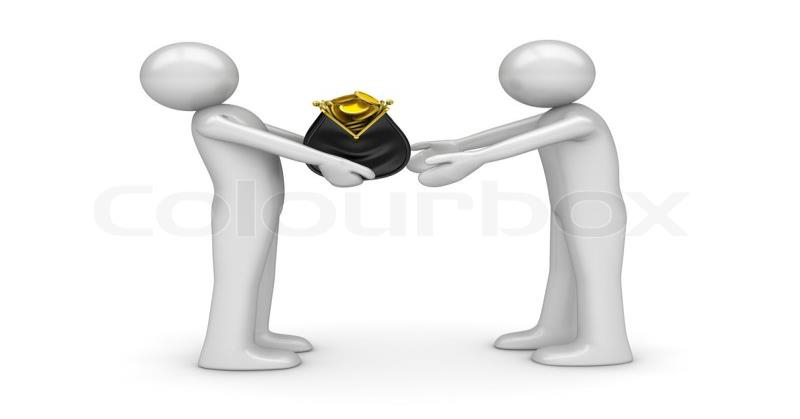 16
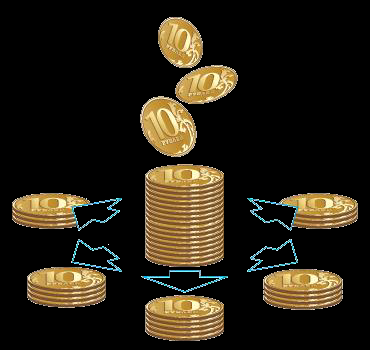 Что такое расходы бюджета?
РАСХОДЫ БЮДЖЕТА – ВЫПЛАЧИВАЕМЫЕ ИЗ БЮДЖЕТА  ДЕНЕЖНЫЕ СРЕДСТВА
Расходы бюджета распределены по:
9 разделам бюджетной классификации
7 муниципальным программам
17
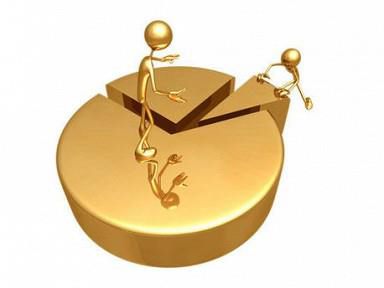 Структура расходов бюджета
По отраслям на 2019 год составляет всего 22 358,3 тыс. руб.
18
По отраслям на 2021 год составляет всего 21 910,7 тыс. руб.
По отраслям на 2020 год составляет всего 22 051,3 тыс. руб.
19